FIG. 7. (a) Relative error and (b) credible interval sizes, as a function of number of individuals sample from each ...
Mol Biol Evol, Volume 27, Issue 3, March 2010, Pages 570–580, https://doi.org/10.1093/molbev/msp274
The content of this slide may be subject to copyright: please see the slide notes for details.
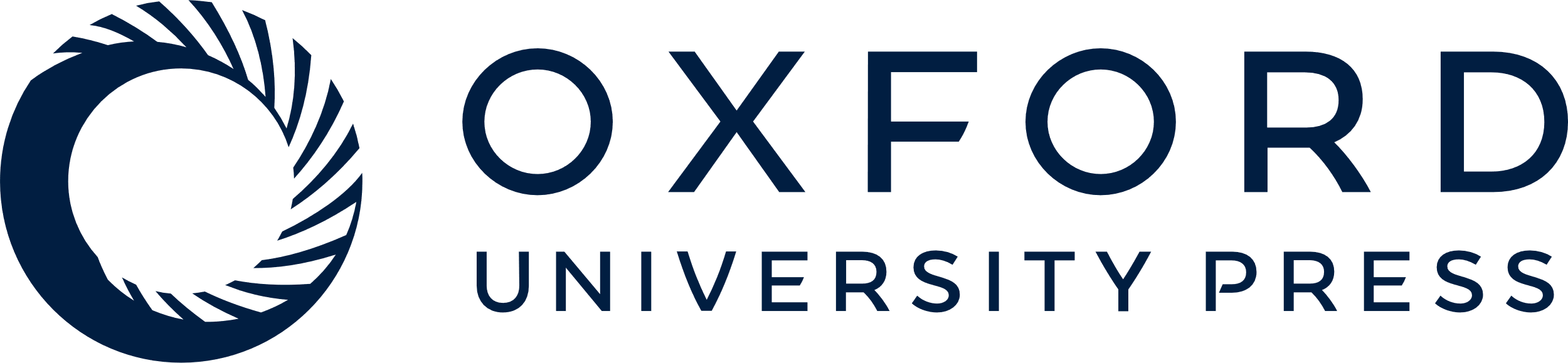 [Speaker Notes: FIG. 7. (a) Relative error and (b) credible interval sizes, as a function of number of individuals sample from each species. Each graph point is obtained by averaging over 100 analyses of simulated data sets. The analysis used the true gene trees to reduce the computational cost.


Unless provided in the caption above, the following copyright applies to the content of this slide: © 2009 The AuthorsThis is an Open Access article distributed under the terms of the Creative Commons Attribution Non-Commercial License (http://creativecommons.org/licenses/by-nc/2.5), which permits unrestricted non-commercial use, distribution, and reproduction in any medium, provided the original work is properly cited.]